Your University’s Logo
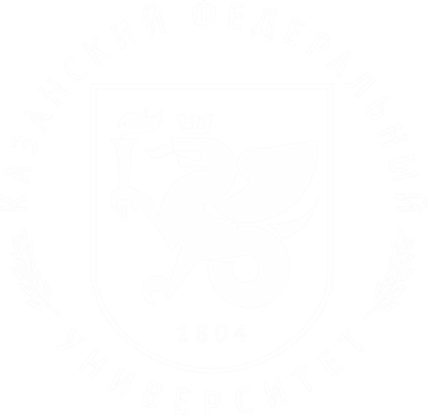 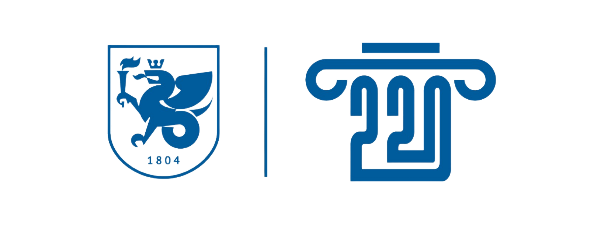 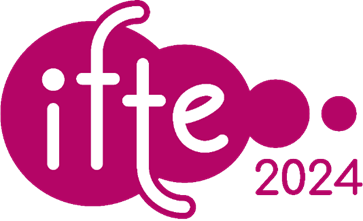 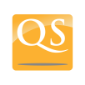 Education
World – 101-150
Russia – 3
Education
World – 126-150
Russia – 2
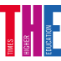 Education
World – 210
Russia – 2
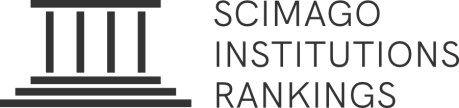 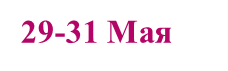 Title
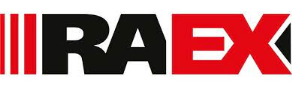 Teacher Education
Russia – 3
Authors
Your University’s Logo
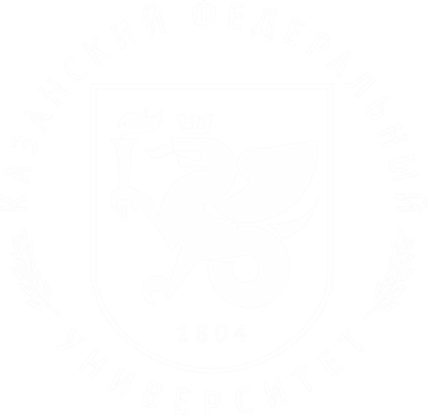 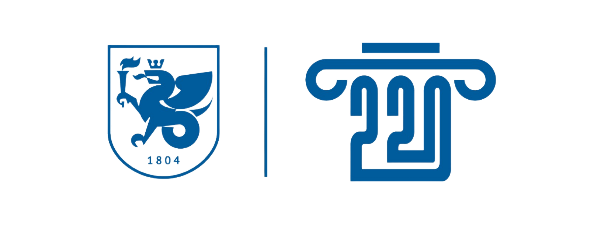 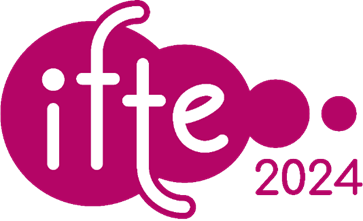 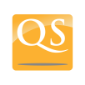 Education
World – 101-150
Russia – 3
Education
World – 126-150
Russia – 2
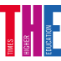 Education
World – 210
Russia – 2
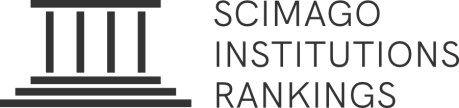 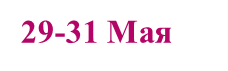 Slide Title
Text text text text text text text text text text text
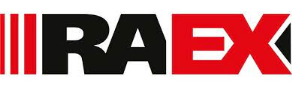 Teacher Education
Russia – 3